Lösungen Bilanzierung
Aus gutem Grund
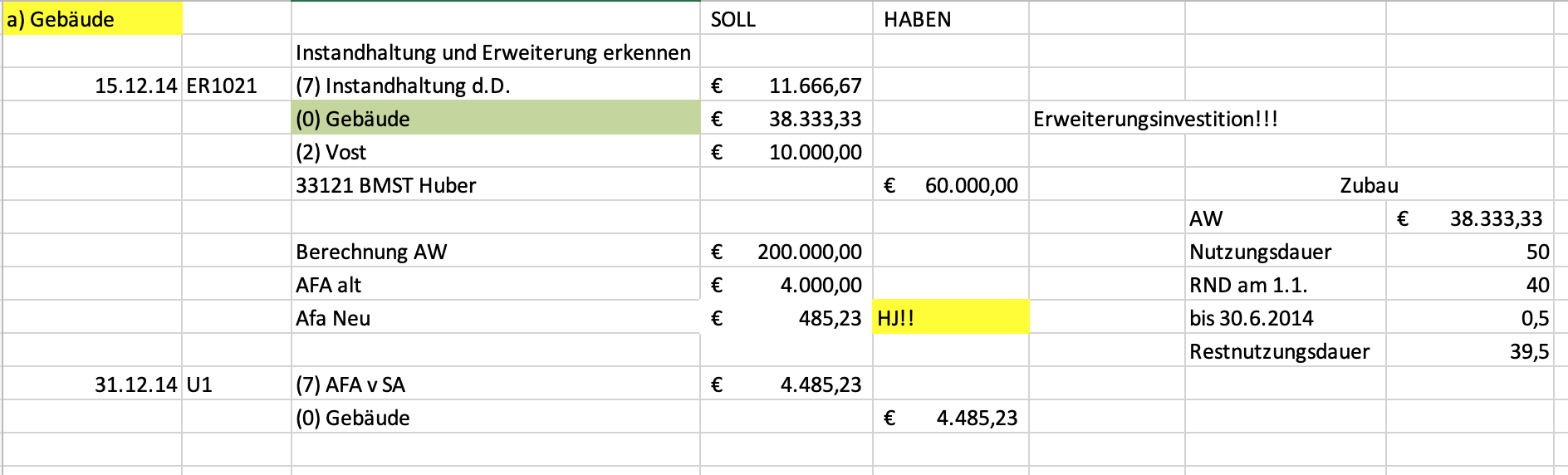 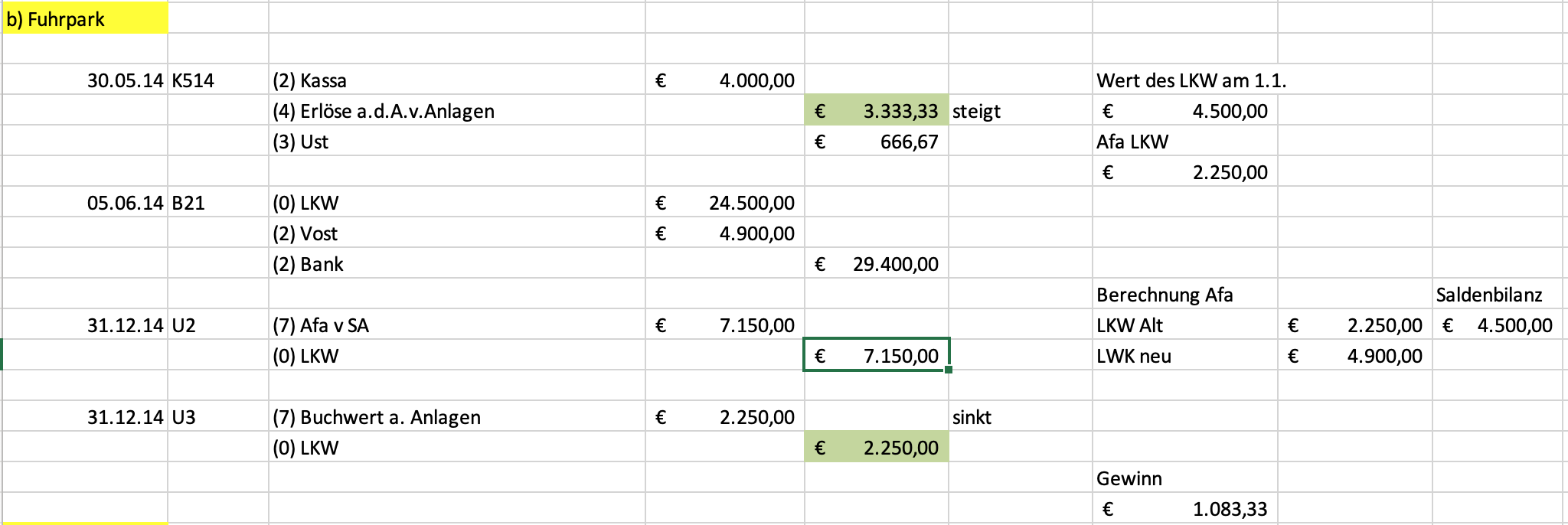 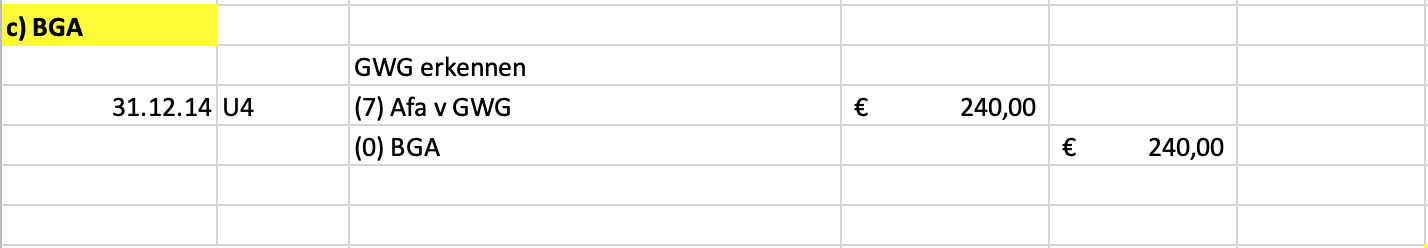 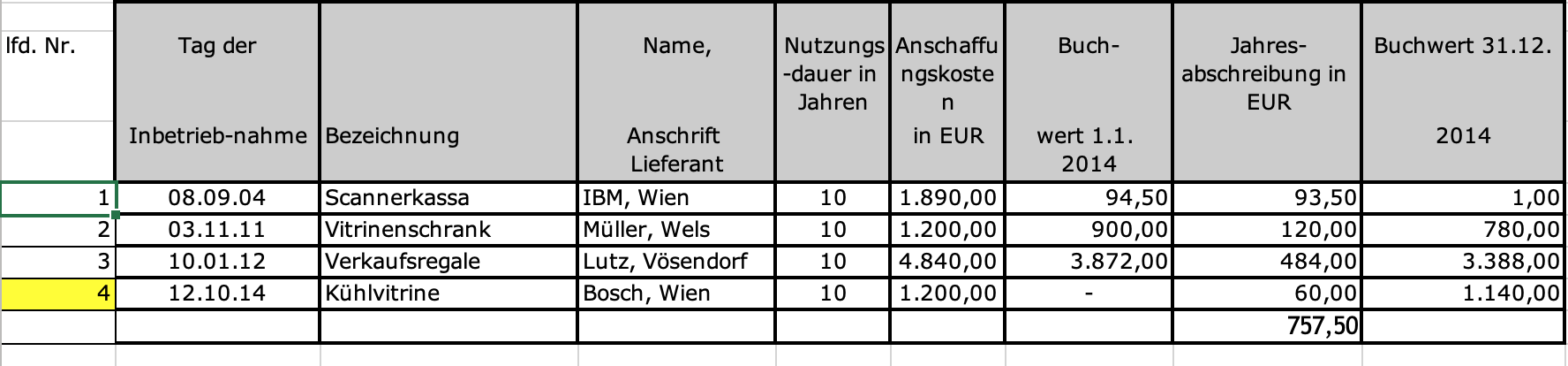 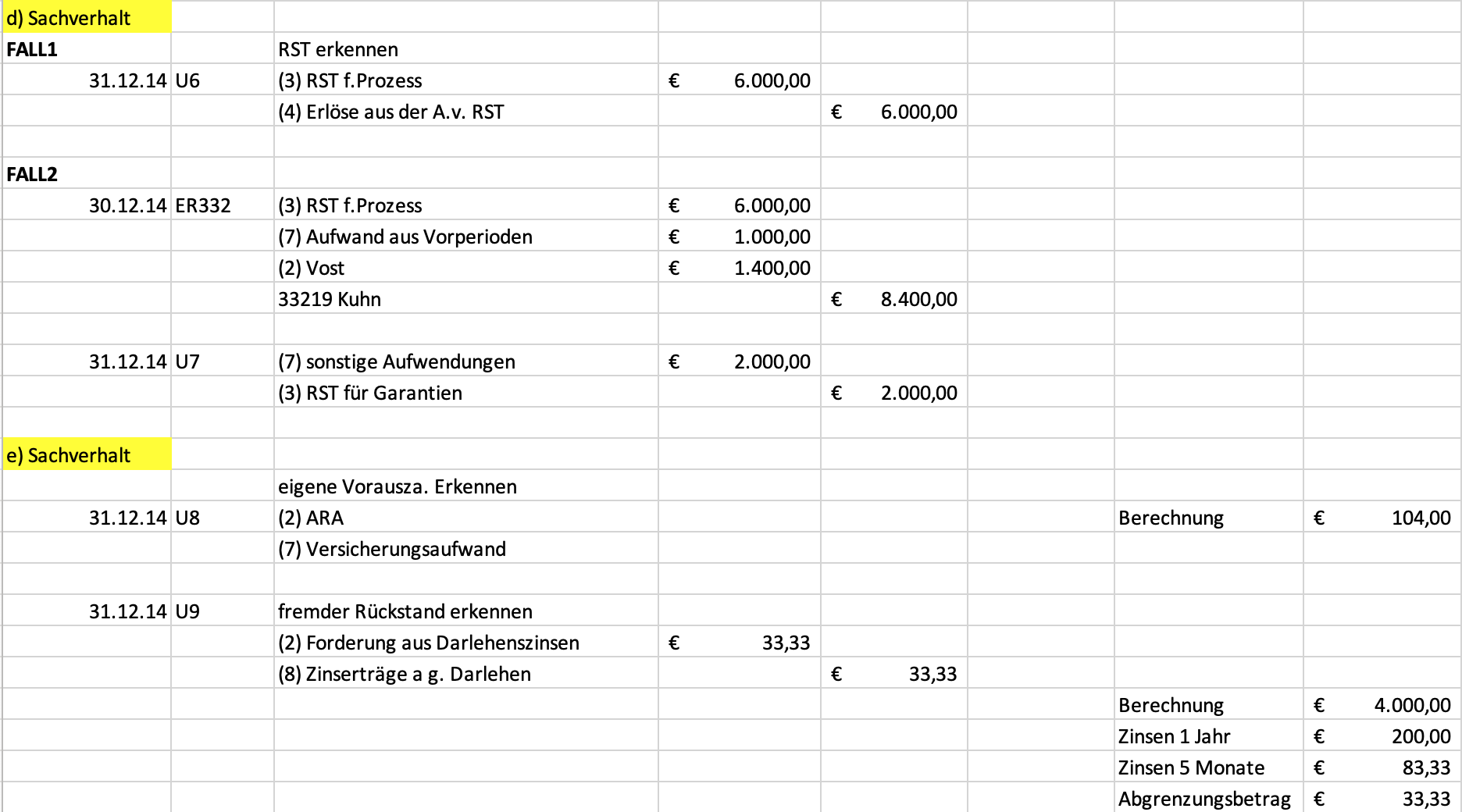 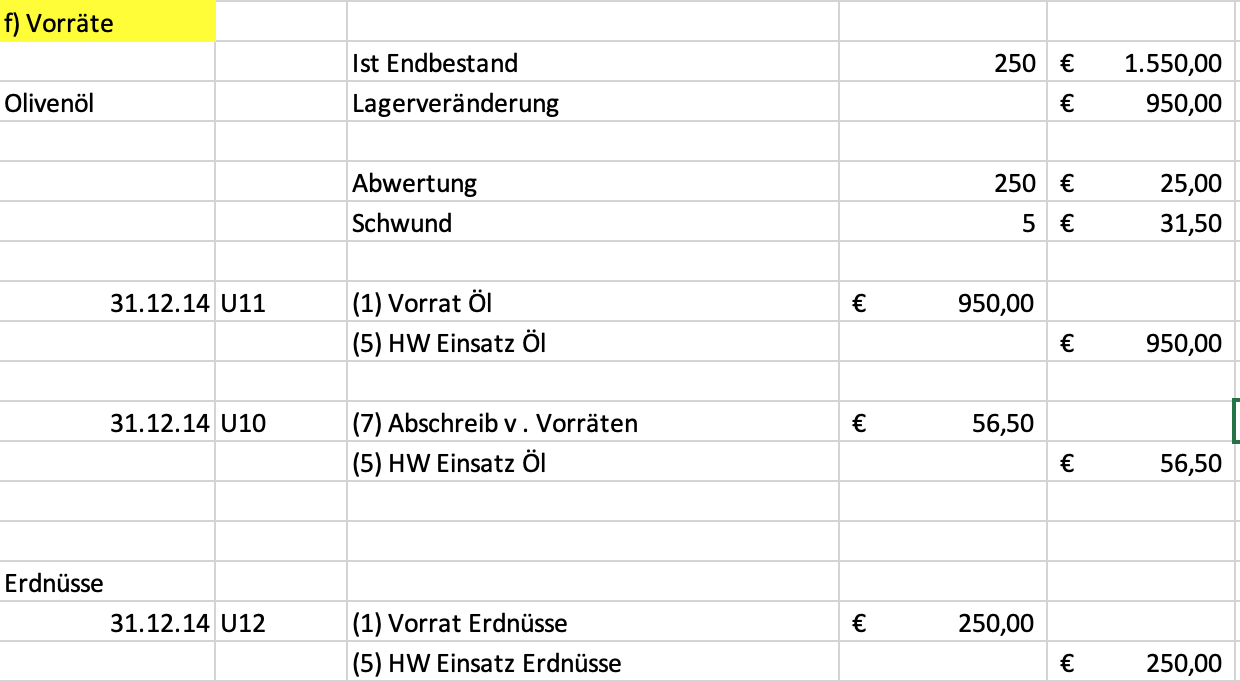 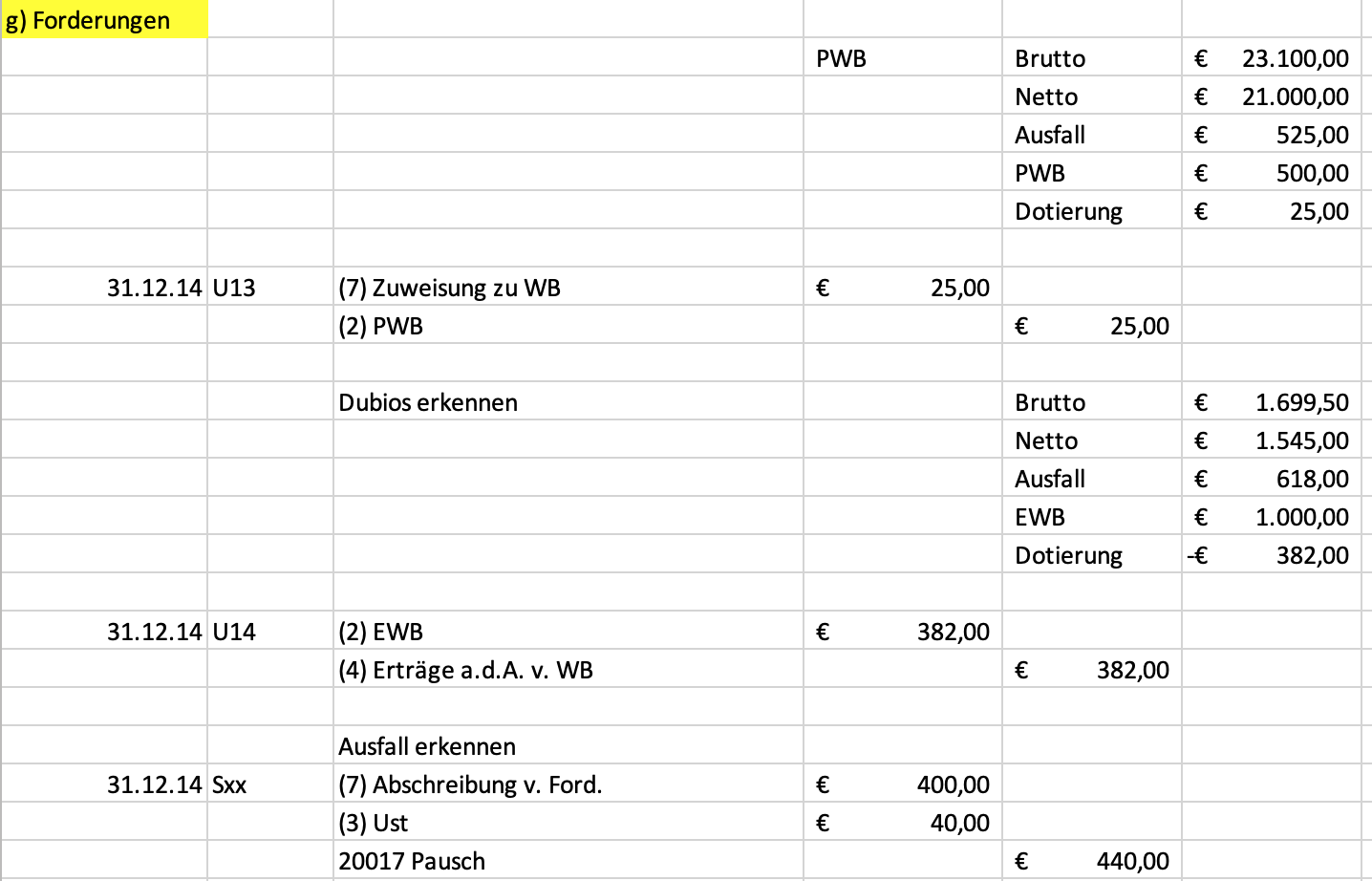 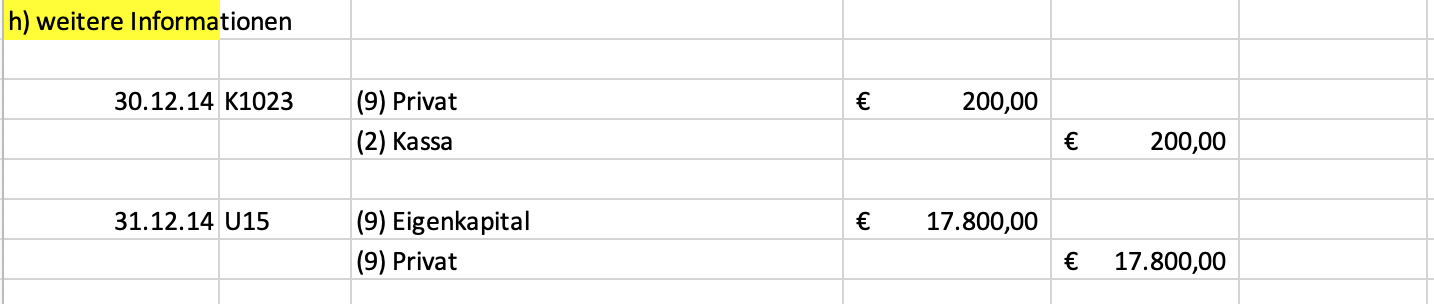 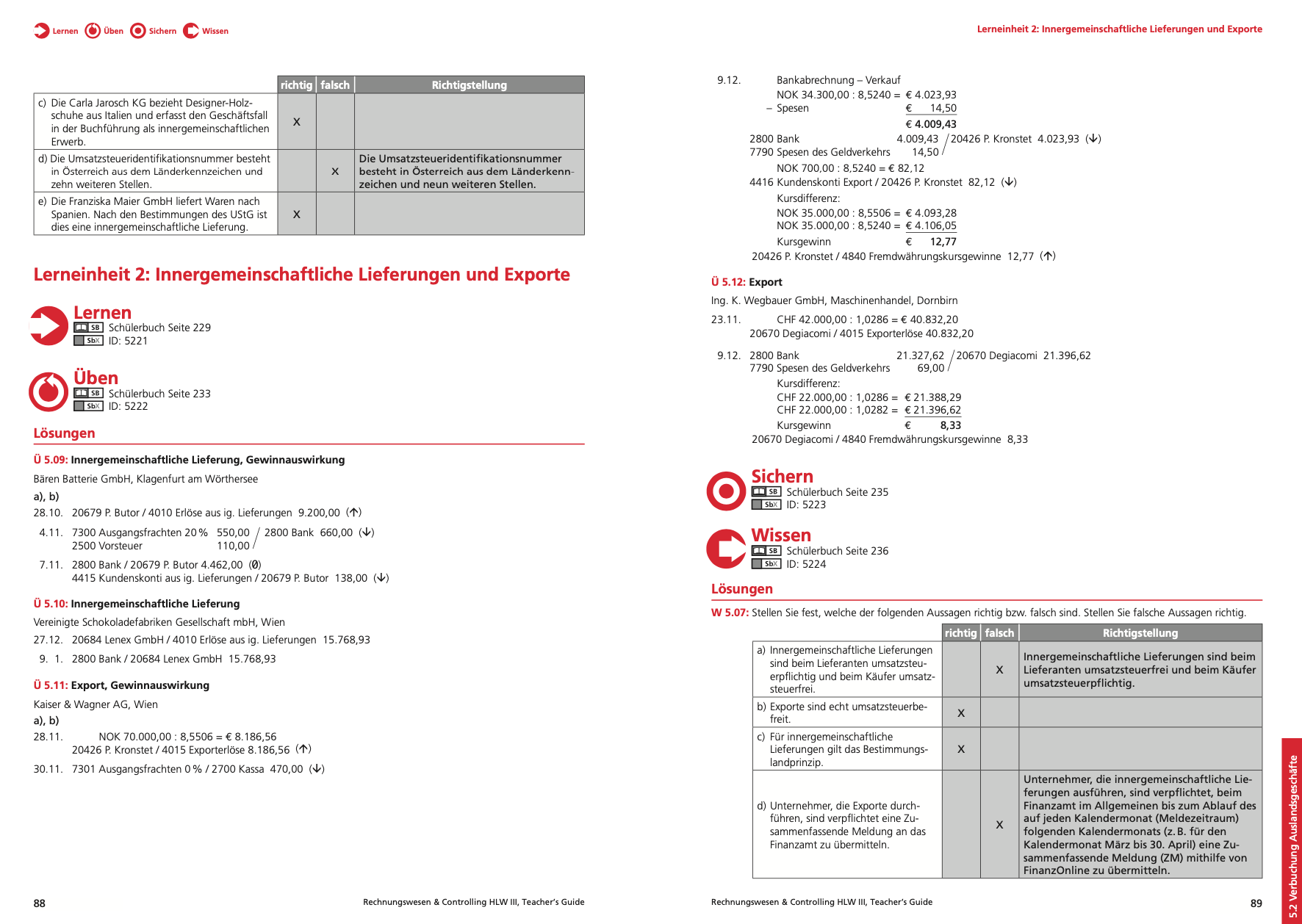 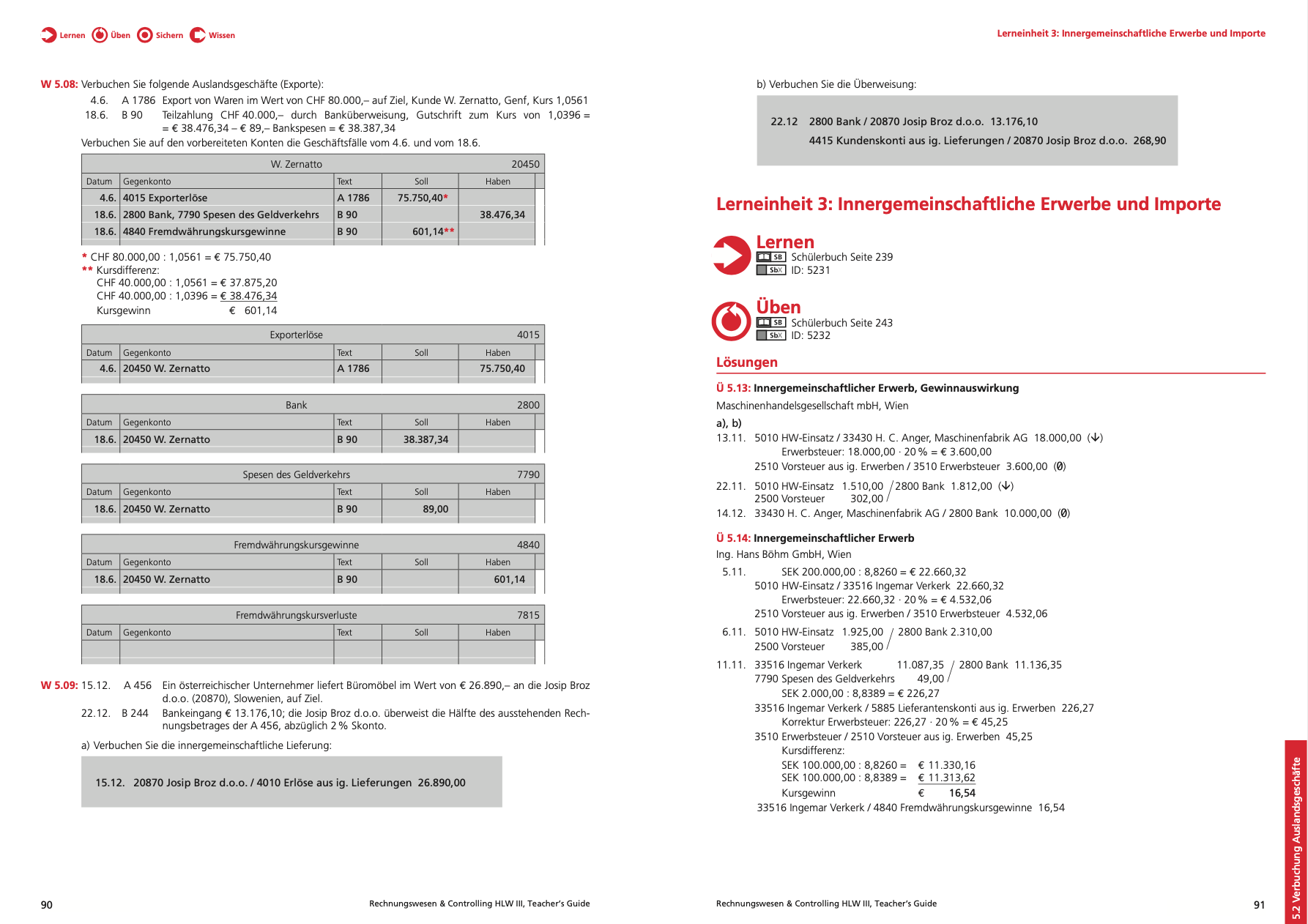